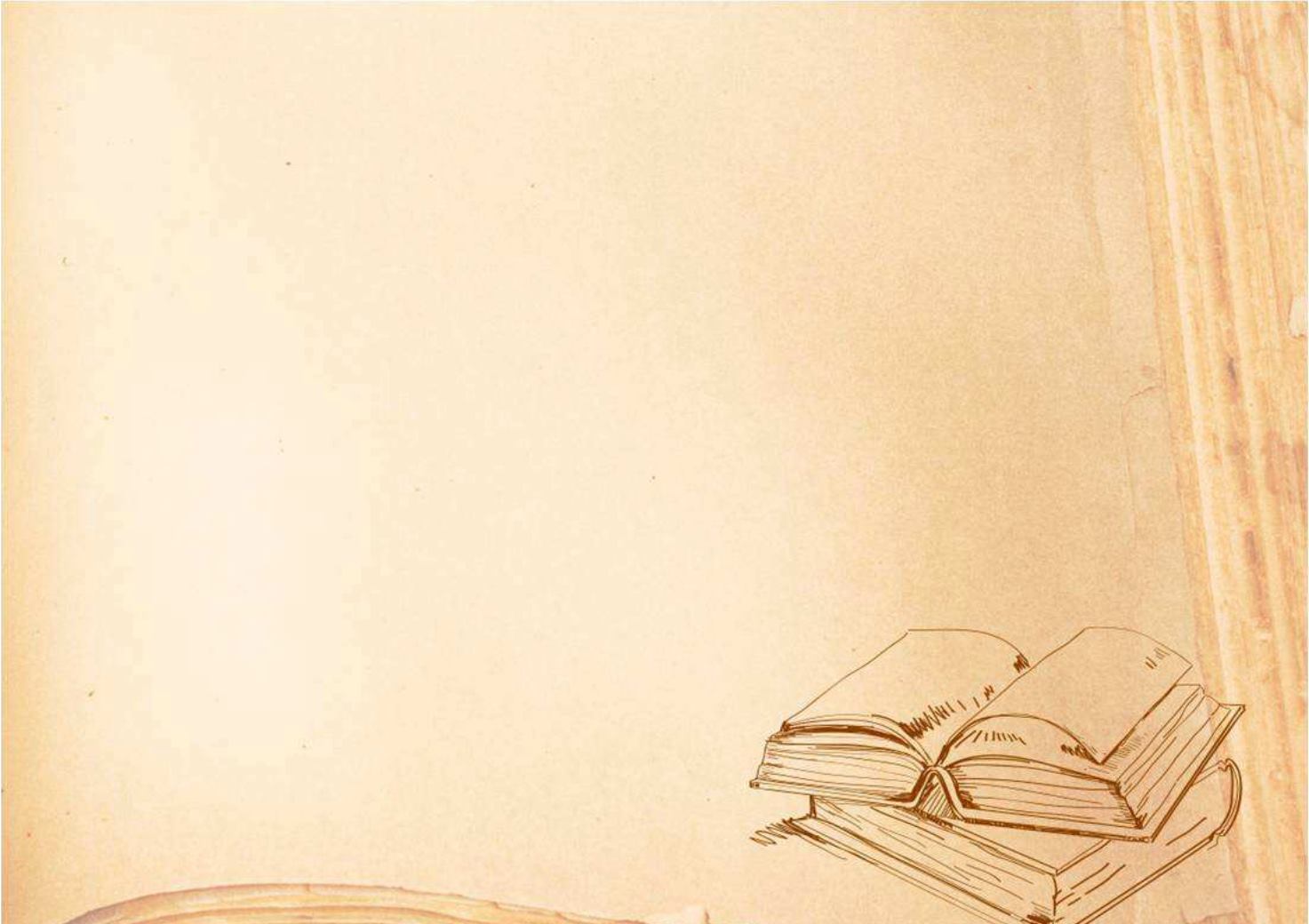 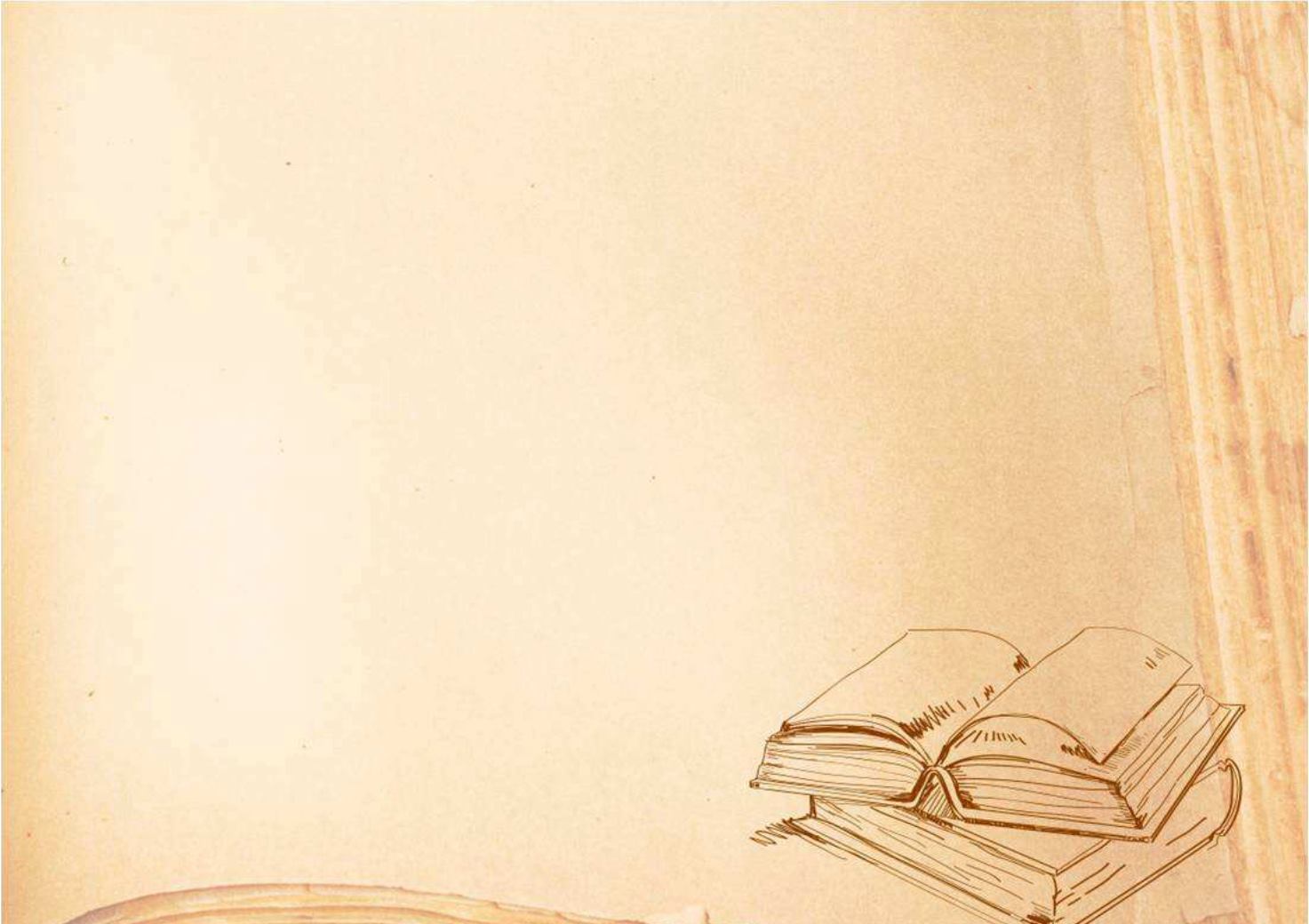 Выступление на совете педагогов 
Тема: «Методы работы с художественным словом»
Подготовила воспитатель:
  
Ирина Васильевна Бакулина
2024г
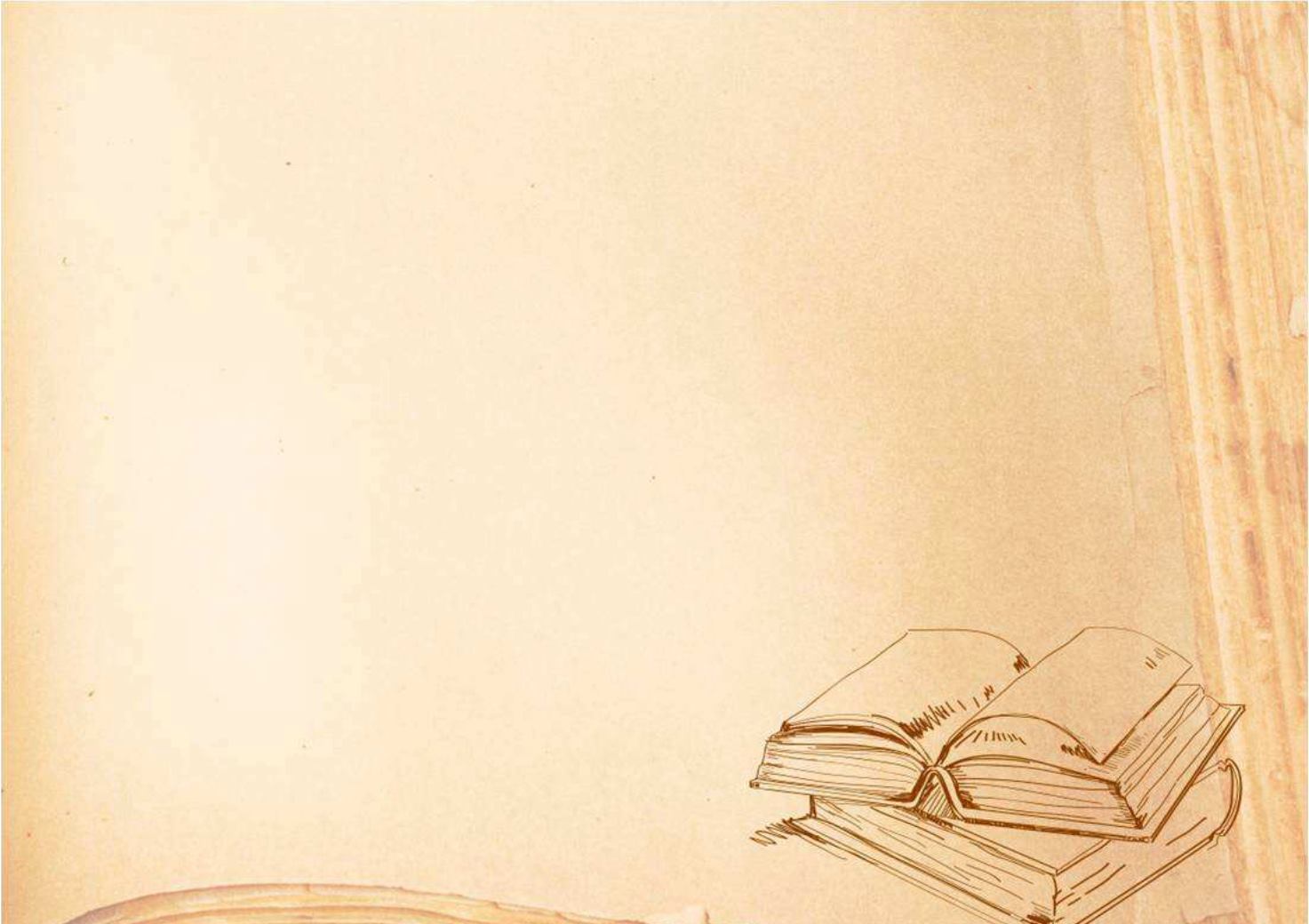 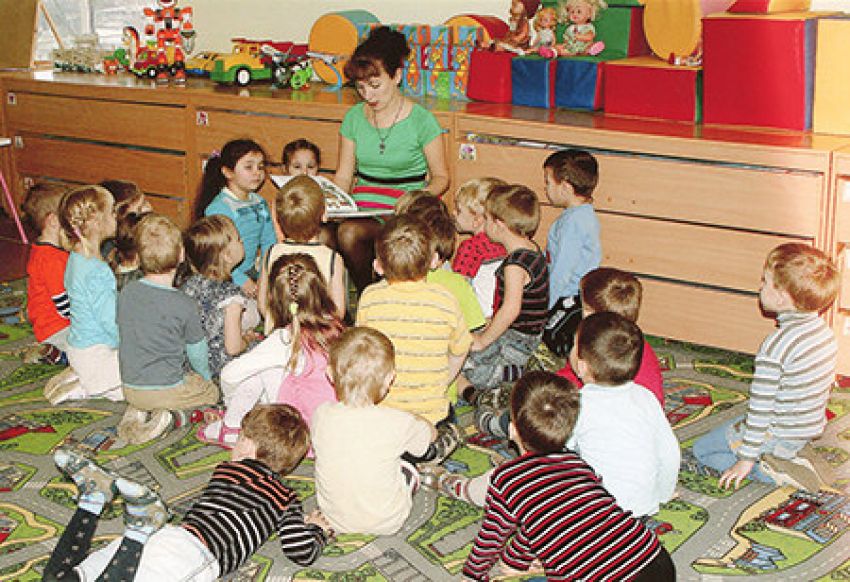 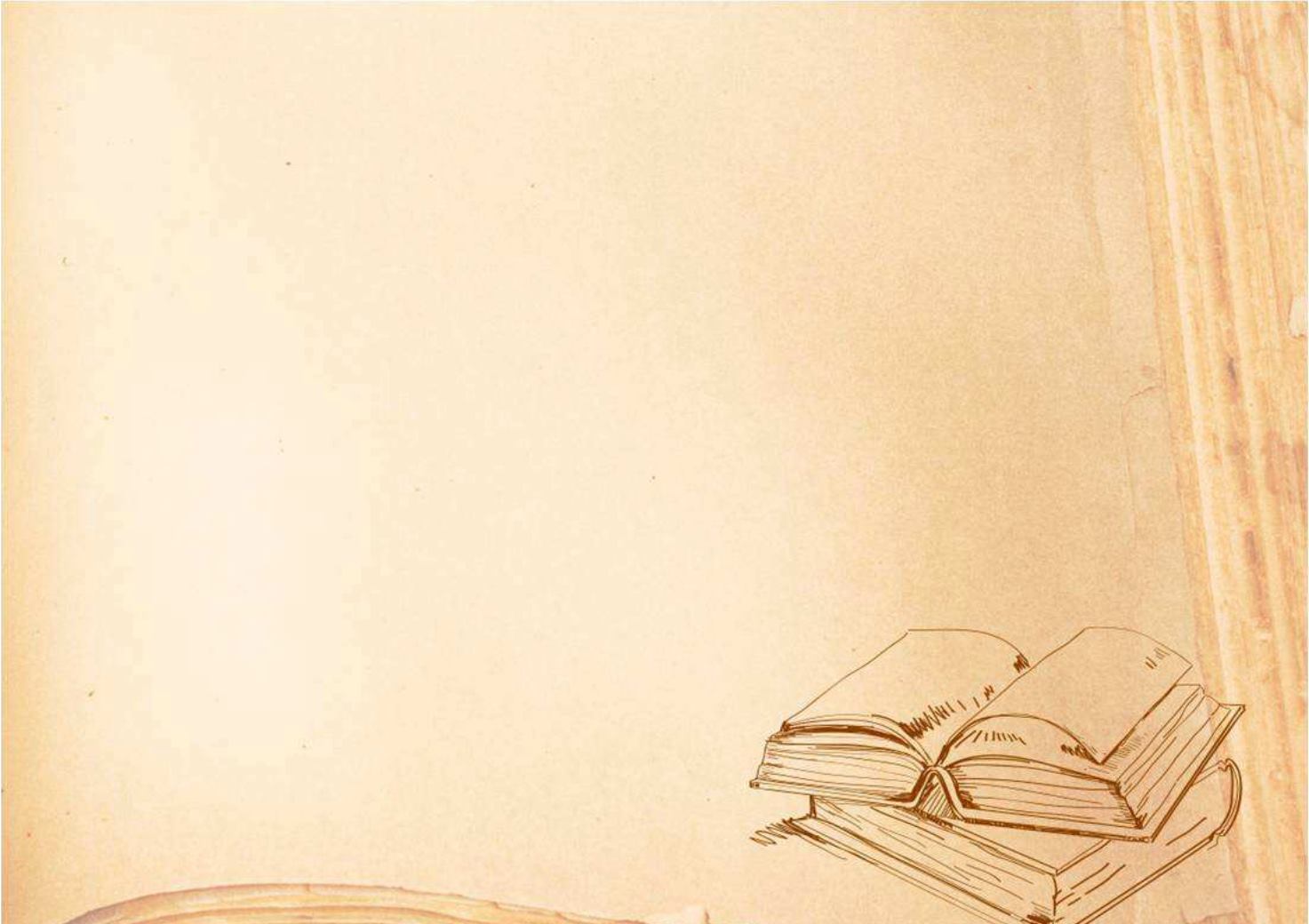 Традиционные методы
Чтение
Рассказывание
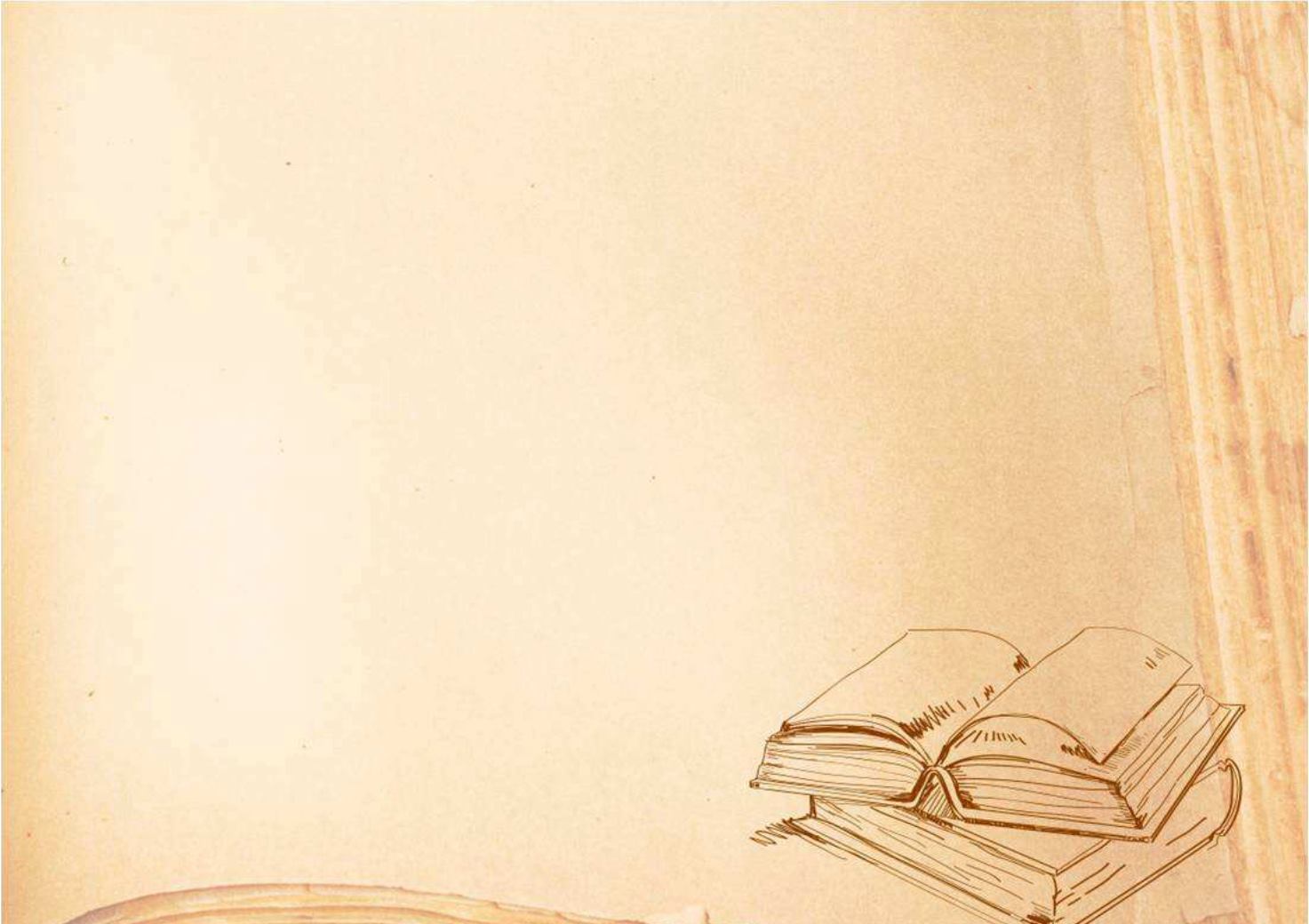 Проектная  деятельность
«Салат  из сказок»
Театрализованные  представления
нетрадиционные методы
Обсуждение  иллюстраций известных художников
Занятия  с использованием мультимедийных средств
Интегрированные  занятия
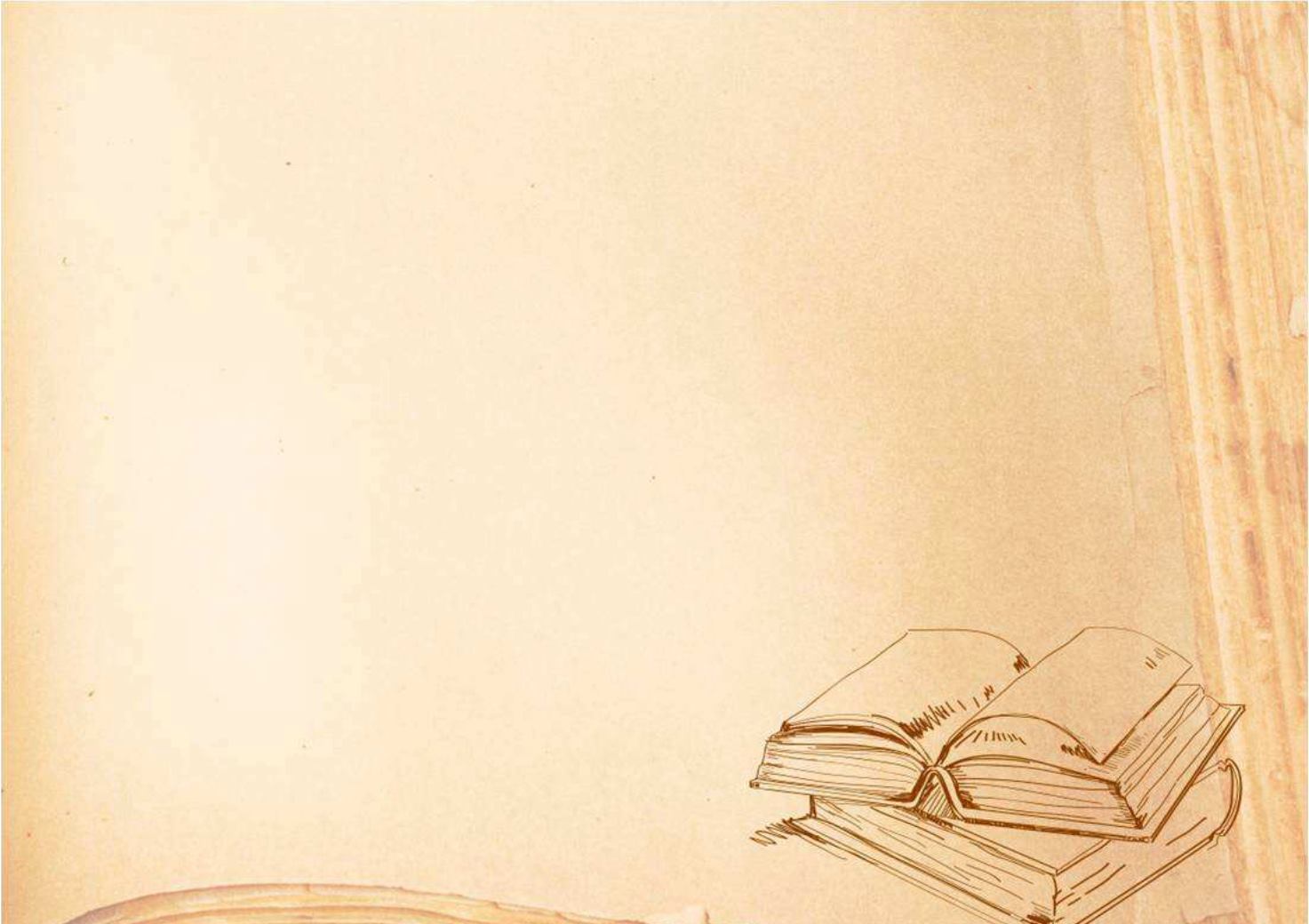 Методы работы с художественным словом
Лилия Александровна Таллер
Методы, помогающие ребенку воспринимать авторские средства
выразительное чтение произведений, беседа о прочитанном, беседа с использованием драматизации, словесные игры и т.д
Методы, помогающие организовывать и систематизировать опыт детей
рассматривание иллюстраций, репродукций, проведение экскурсий и т.д
Методы организации повторного переживания детьми впечатлений от чтения
художественная  и игровая деятельность, рисование детьми того, что они услышали и т.д
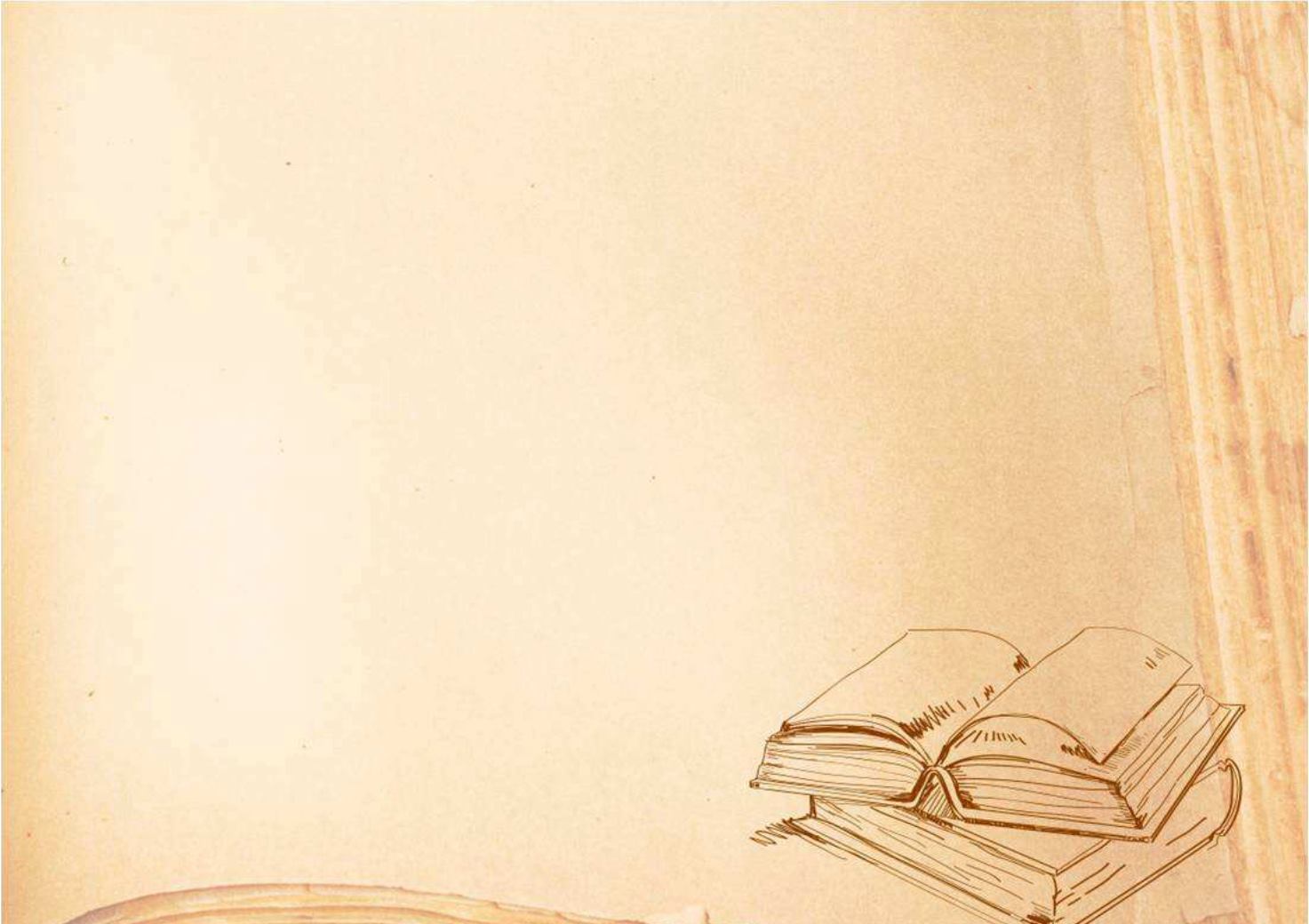 возрастные особенности  использования
 художественного слова
2 – 3 года
Потешки, песенки, попевки, сказки
3 – 5 лет
Загадки, заклички, поговорки, поэзия, сказки
5 – 7 лет
Волшебные  сказки, былины, литературные прозы  и поэзии
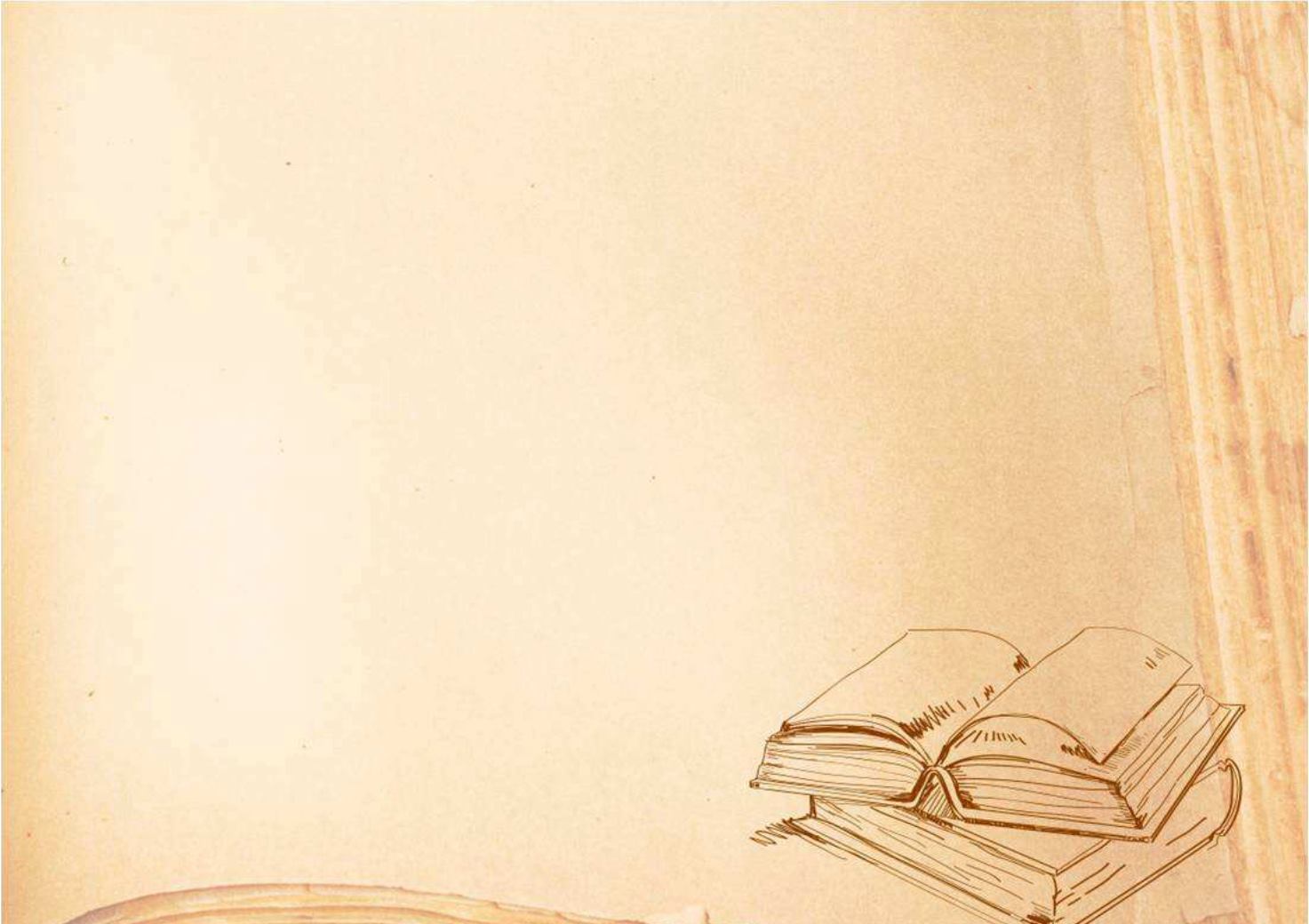 2 – 3  года
Продолжать учить детей слушать сказку и, опираясь на свой личный опыт, называть главных персонажей. 
Учить детей  последовательно называть героев литературного произведения и события,  которые  следуют друг за другом.
Формировать общие знания о предметах, цветах и формах в процессе обыгрывания литературного произведения.  Развивать наглядно-действенное мышление.
Формировать, посредством  художественного слова, культурно-гигиенические навыки
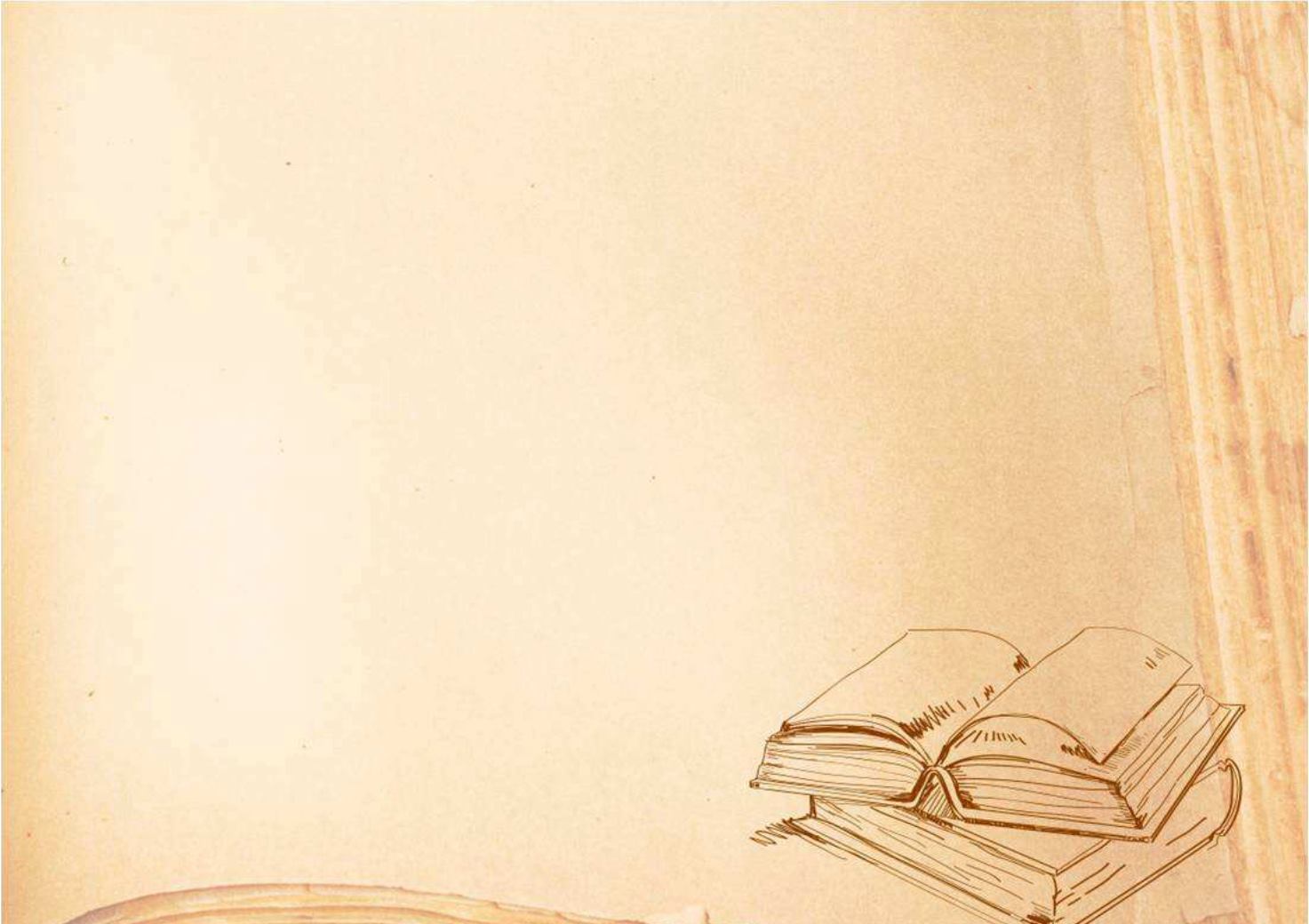 3 – 5  лет
Учить детей осмысленно воспринимать содержание литературного произведения, сопереживать его героям.
Учить детей устанавливать простые причинно-следственные связи в сюжете литературного произведения и оценивать поступки героев.
В процессе обыгрывания литературного произведения углублять и уточнять знания дошкольников о предметах и явлениях, о их назначении, строении, о способе использования, развивать мыслительные способности дошкольников. 
Воспитывать умение использовать художественное слово в режимных моментах.
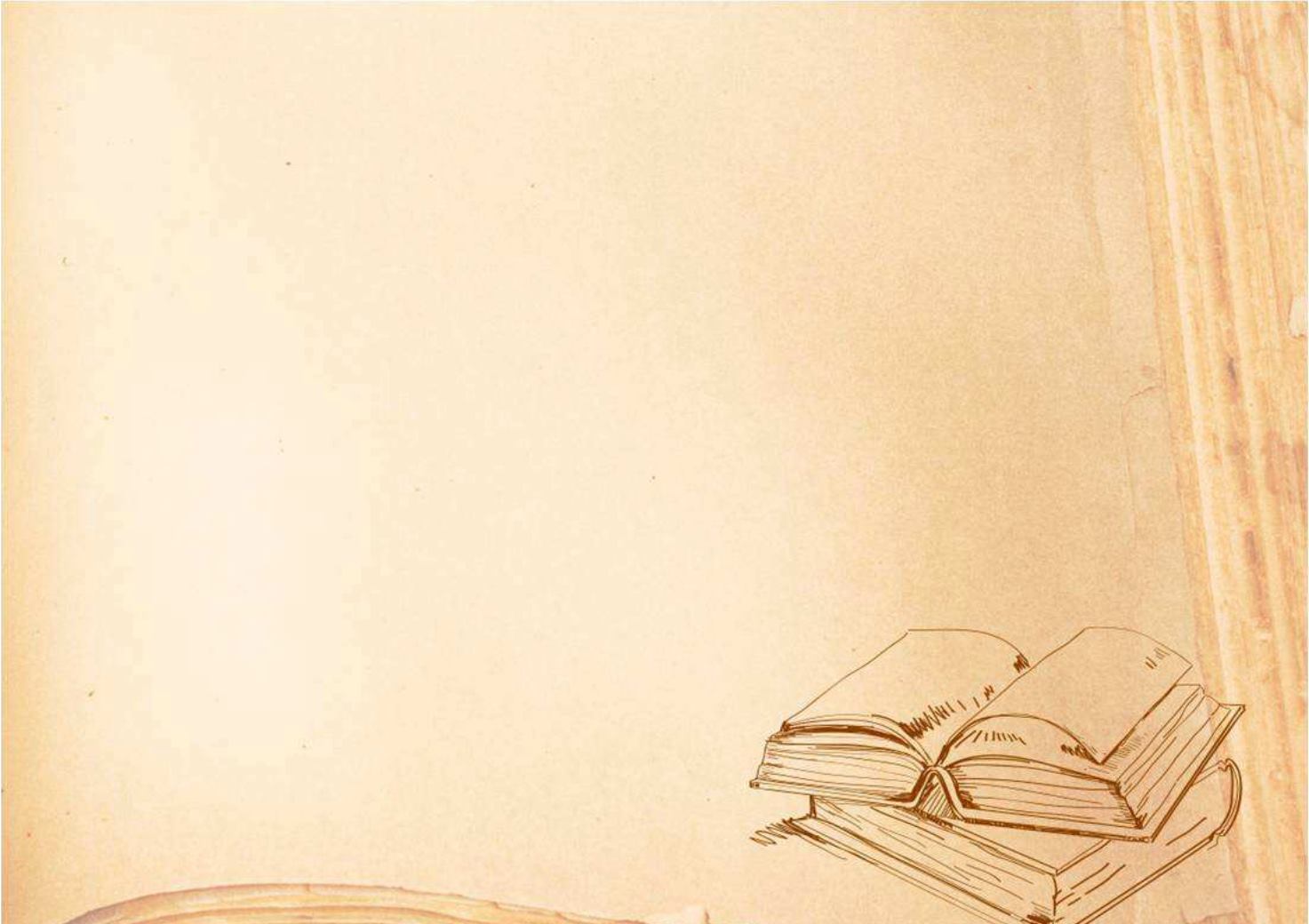 5 – 7 лет                                                                       
Помогать детям понять скрытые мотивы поведения героев произведения, выражать свое отношение к прочитанному.
Учить детей осмысленному восприятию литературного произведения, испытывать сострадание и сочувствие к героям, отождествлять себя с полюбившимся персонажем. 
Обогащать умственное развитие за счет произведений более сложных жанров художественного слова (волшебные и бытовые сказки, метафорические загадки, былины), литературной прозы (сказка-повесть, рассказ с нравственным подтекстом) и поэзии (басни, лирические стихи, литературные загадки с метафорой, поэтические сказки). 
Воспитывать умение использовать пословицы, поговорки в повседневной жизни в соответствующих ситуациях.